PRACTICA PROFESIONAL
MODULO INSTRUCCIONAL: “LAS RELACIONES HUMANAS”
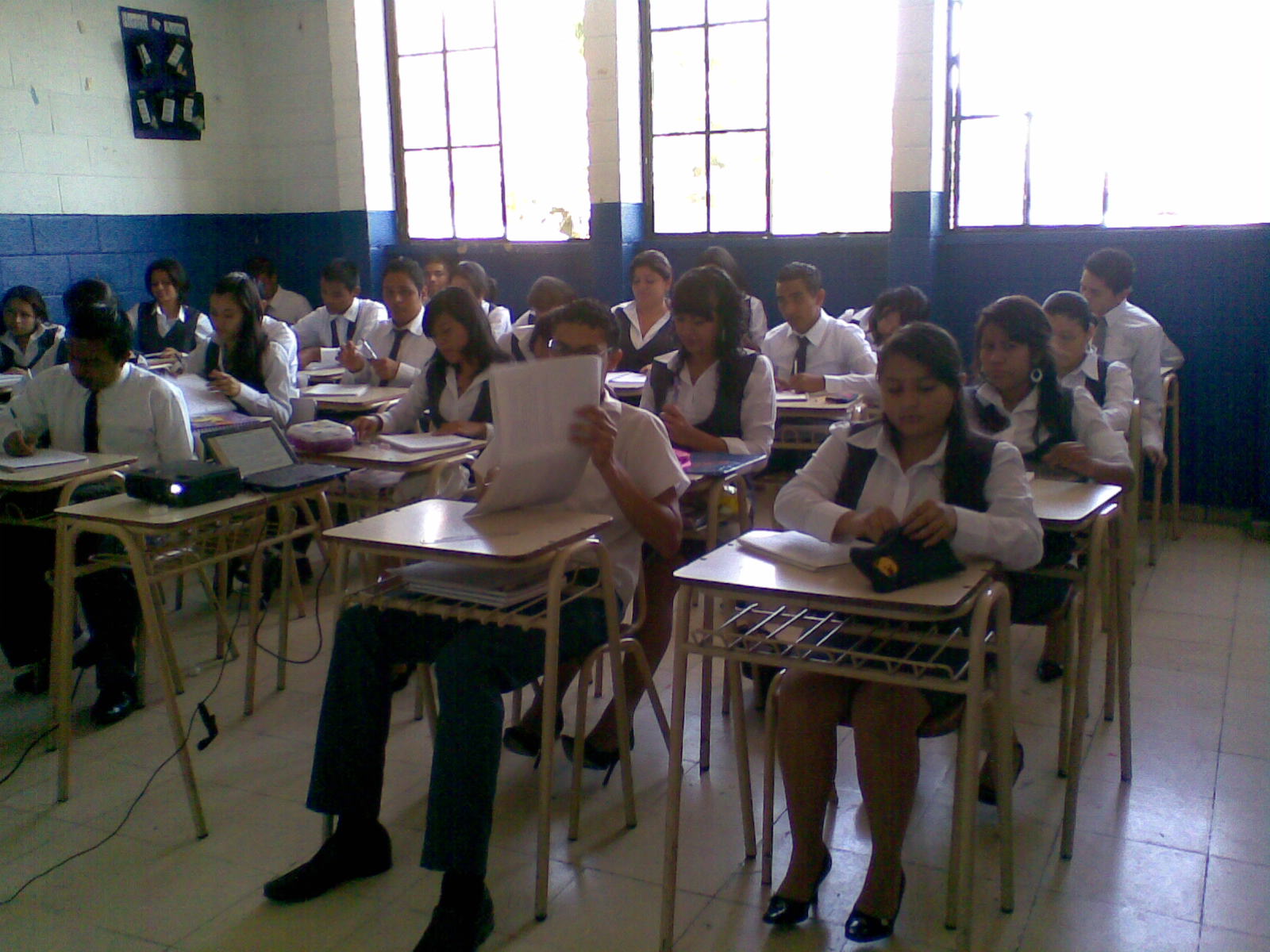 LAS FUNCIONES DEL LENGUAJE
LIC. PEDRO ARNOLDO AGUIRRE NATIVÍ
FUNCIÓN REFERENCIAL
Empleamos el lenguaje para informar a los demás de lo sucedido en la realidad, en el contexto.
FUNCIÓN EXPRESIVA
Los emisores usamos el lenguaje para expresar nuestras actitudes y nuestros sentimientos.
FUNCIÓN APELATIVA
Empleamos el lenguaje para influir, aconsejar o llamar la atención del receptor para que actúe de una determinada manera.
FUNCIÓN POÉTICA
Usamos el lenguaje para expresar un mensaje de forma bella teniendo en cuenta el código y sus recursos.
FUNCIÓN METALINGÜÍSTICA
Empleamos el lenguaje para aclarar aspectos referentes al código, es decir, a la propia lengua.
FUNCIÓN FÁTICA
Usamos el lenguaje para asegurarnos que el canal de comunicación a través del cual nos llega la comunicación, funciona. Esto es más común cuando hablamos por teléfono, ya que podemos perder la cobertura y, es entonces cuando empleamos el lenguaje para asegurarnos que hemos recuperado la comunicación nuevamente.